Муниципальное дошкольное образовательное учреждение
«Детский  сад  №163»  Красноперекопского района города Ярославля
Формы взаимодействия   музыкального руководителя   с   родителями ДОУ
Подготовила:
музыкальный руководитель
Гоголева Г. Ю.
Февраль, 2020г.
«Могучая  духовная  сила  воспитания заложена  в  том,  что  дети  учатся смотреть  на  мир  глазами  родителей. Только  в  совместной  деятельности родители  лучше  узнают  своих  детей,            становятся  ближе».
В.А.Сухомлинский
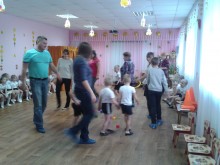 Это может  быть достигнут о при тесном взаимодействии педагогов детского сада и семьи. Поэтому, задачей педагогов является привлечение родителей в воспитательно-образовательный процесс; вовлечение их  к участию в совместных мероприятиях ДОУ.
Задача музыкального руководителя  -приобщить ребенка к миру музыки, развить его музыкальные способности. И совместными усилиями  несомненно получится пробудить интерес  семьи  к жизни детей в дошкольном учреждении.
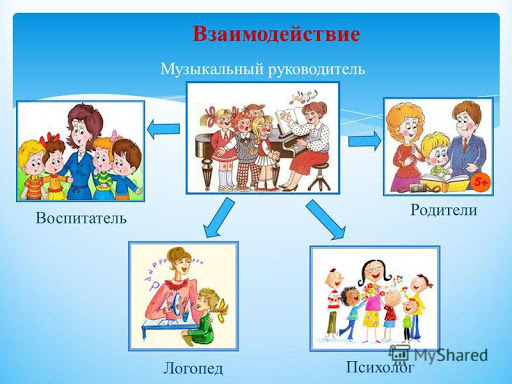 Формы   взаимодействия
музыкального руководителя 
с родителями
Информационно-аналитические
Познавательные
Наглядно-информационные
анкетирование,
тестирование
стенды, 
фото-выставки,
страничка педагога на сайте учреждения,
группа в Контакте.
родительские собрания,
консультации,
индивидуальные беседы,
рекомендации родителям одаренных детей, и т.д.
Досуговые
открытые просмотры музыкальной деятельности,
совместные праздники и развлечения, 
выставки,
совместные творческие проекты
Участие родителей в праздниках  и развлечениях:
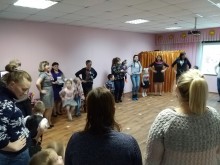 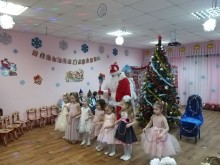 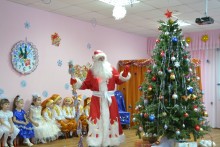 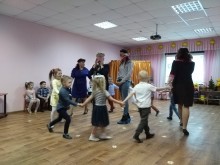 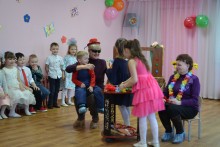 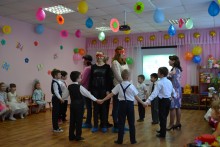 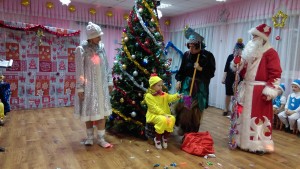 Привлечение  родителей  к  участию в             мероприятиях  ДОУ:
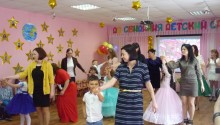 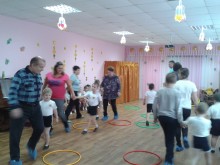 …в  районных  мероприятиях:
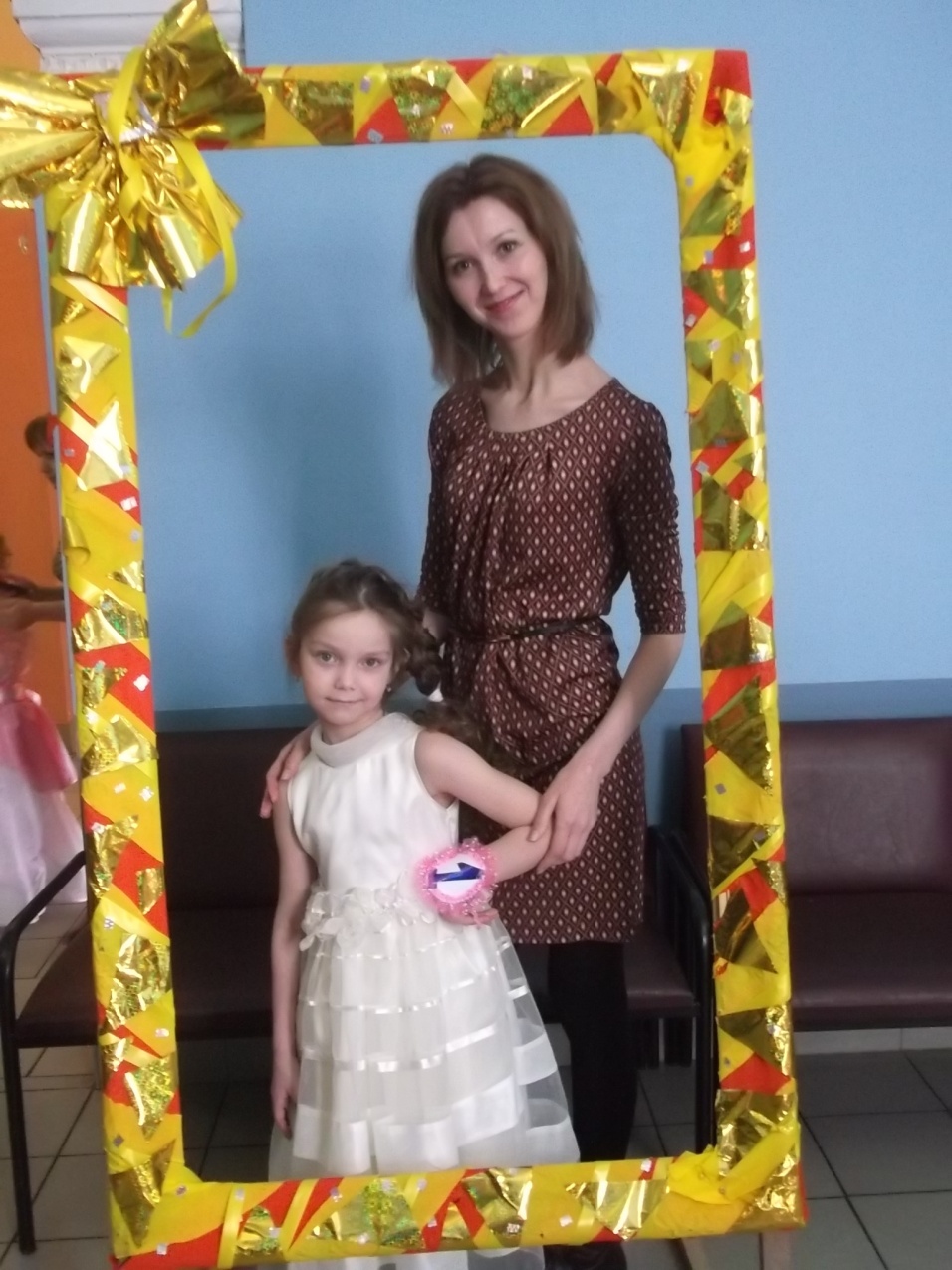 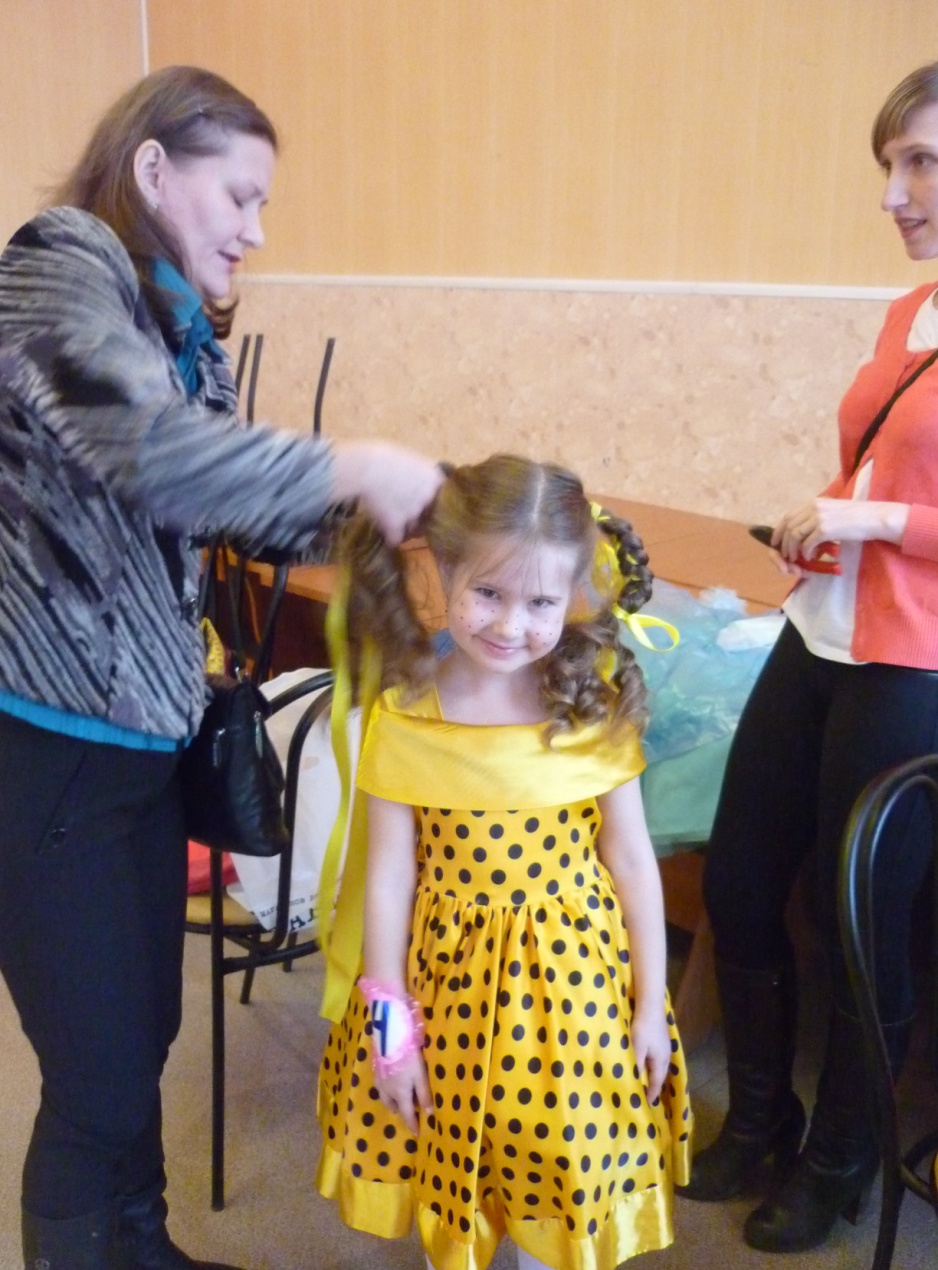 В  результате  использования  форм взаимодействия  музыкального  руководителя  с родителями  наблюдается:

повышение уровня развития музыкальных способностей
детей;
2. повышение уровня воспитательно-образовательной
деятельности родителей: из «зрителей» и «наблюдателей» 
они становятся активными участниками музыкально -
педагогического процесса, единомышленниками и помощниками
педагогов;
3. повышение внимания родителей к жизни ребенка в ДОУ;
4. обогащение опыта межличностного взаимодействия 
детей и родителей.
В перспективе  работы с родителями планируется:
Создание совместных творческих проектов;
«День открытых  дверей»; 
«Семейные гостиные»;
«Музыкальные гостиные»;
Сказка на новый лад с участием  родителей воспитанников;
Мастер-классы по изготовлению атрибутов , пособий, декораций  для  танцев и игр, разработка костюмов для  сказок, и т. д.
Спасибо   за  внимание !
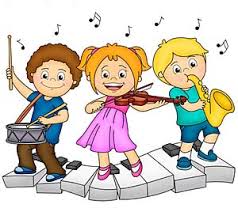